Если у Вас возник вопрос, чем заняться с детьми…..., то ответ в Вашем кухонном ящике!
Достаньте из ящика вилки, себе и ребенку, возьмите краски, и
 создайте арт – объект!
Для рисования вилкой потребуется:

- Вилка (удобней одноразовая)
 - Бумага для рисования
-  Краска (гуашь или акриловая в   тюбиках)
      -  Тарелочка, желательно одноразовая
Принцип рисования вилкой очень простой, опускаете вилку обратной стороной в краску, после делаете отпечаток на листе бумаге.
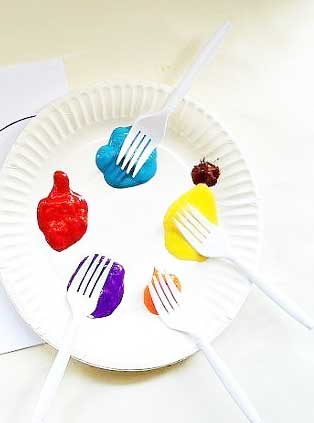 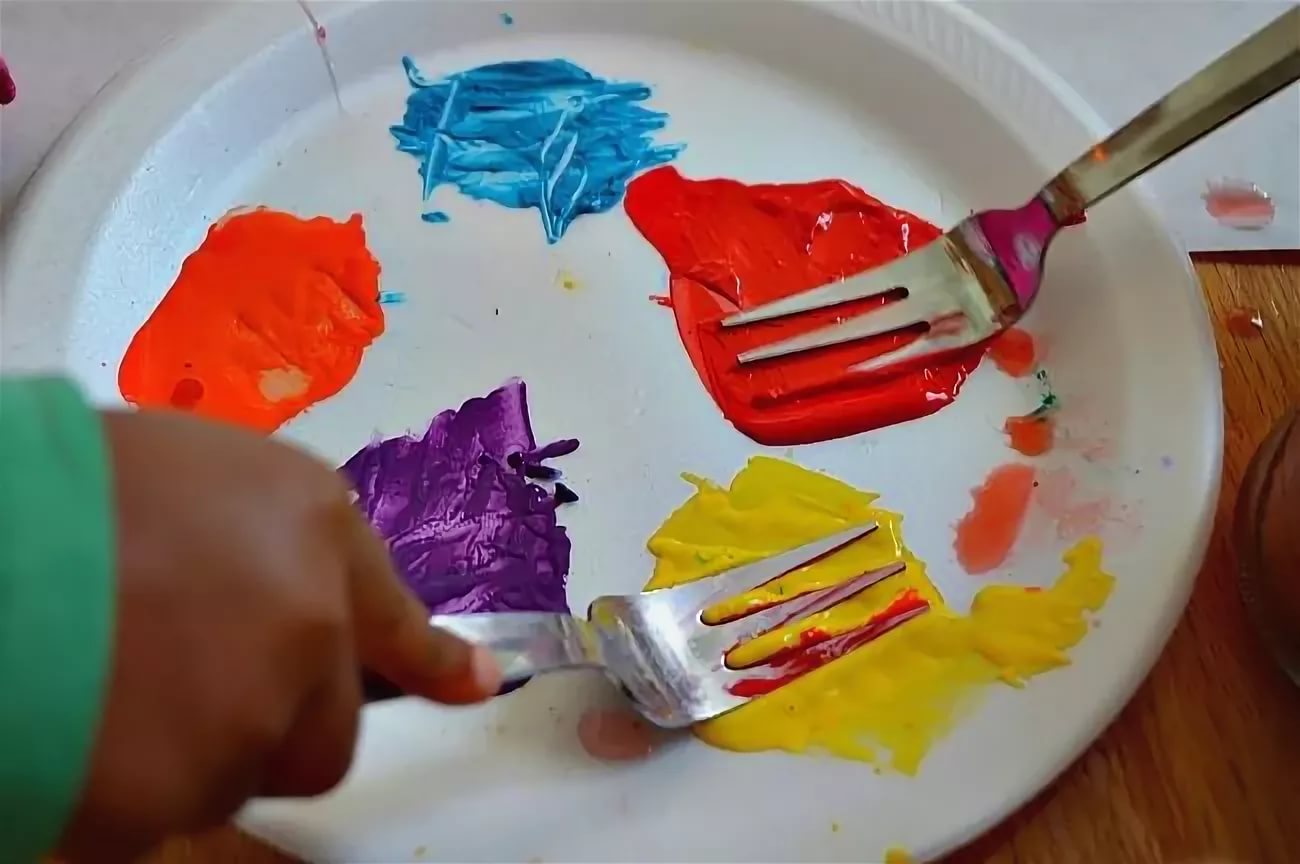 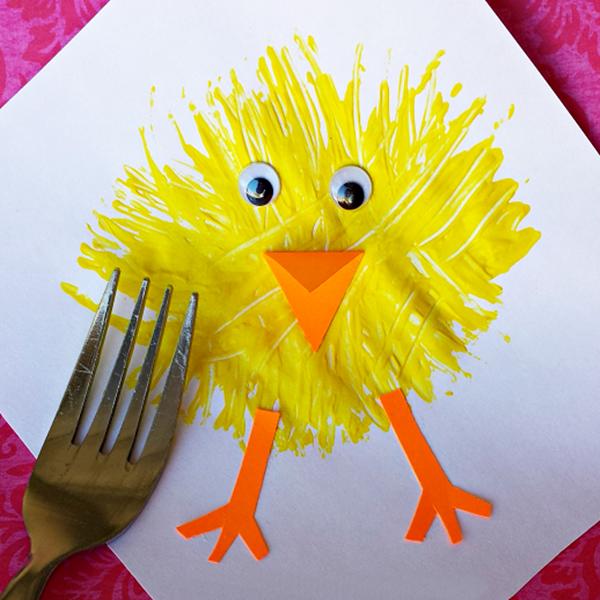 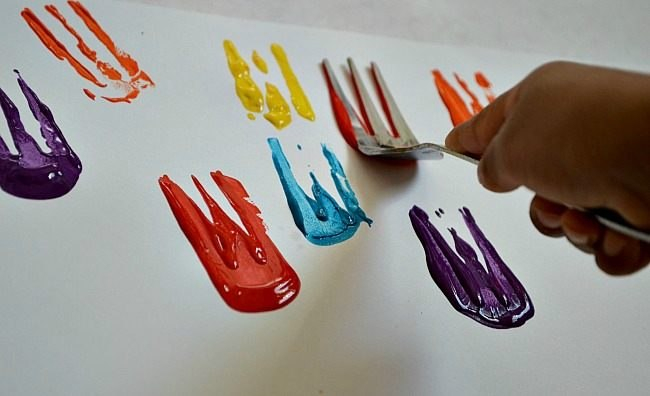 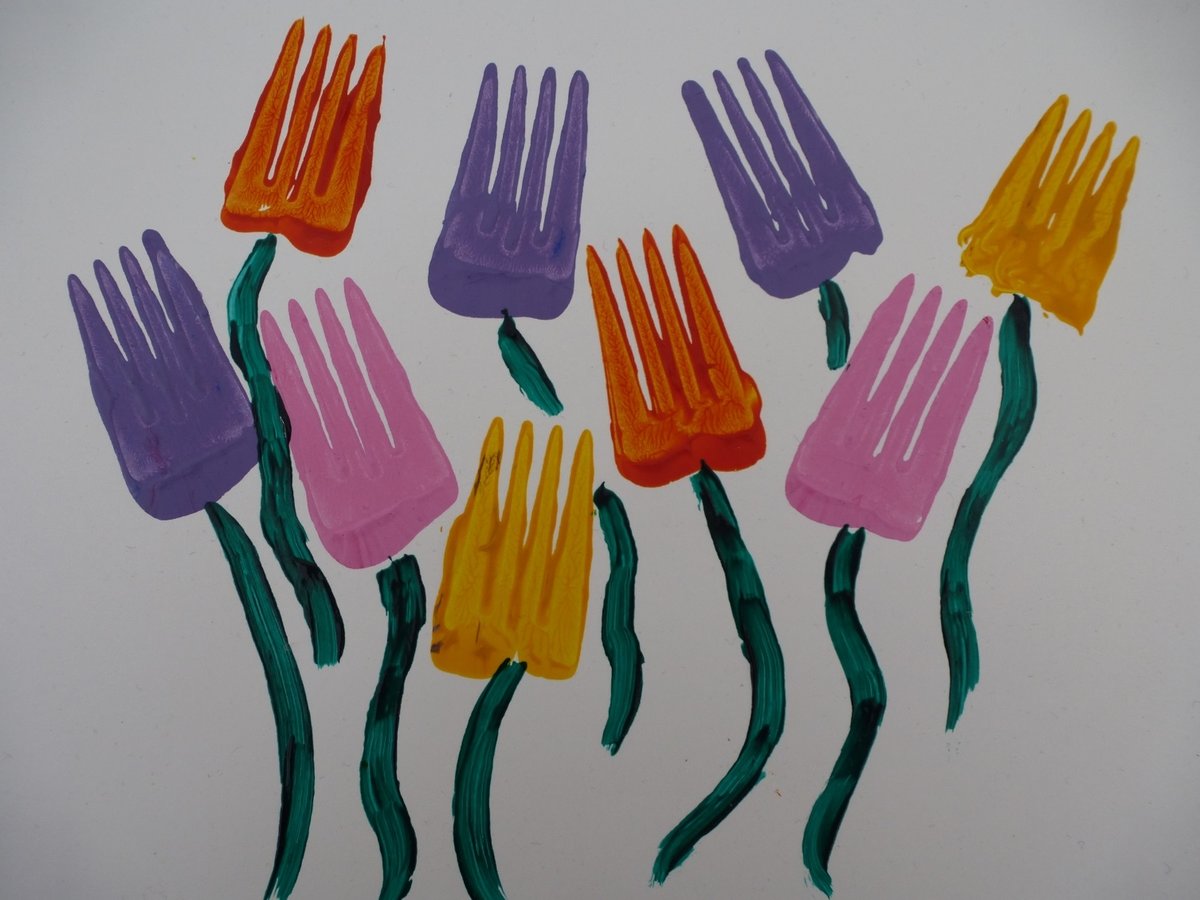 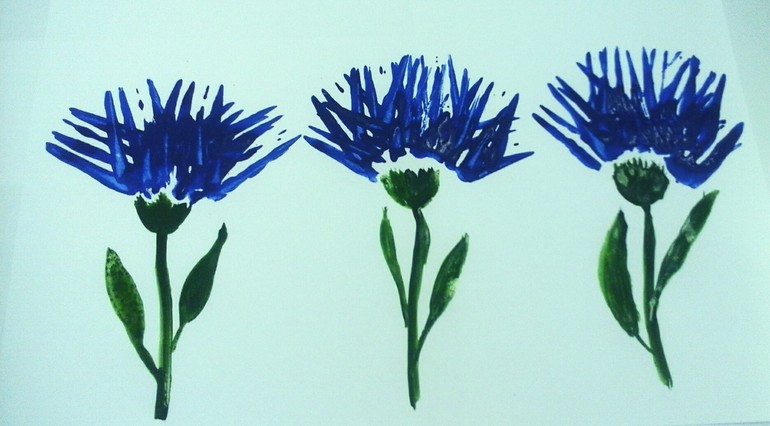 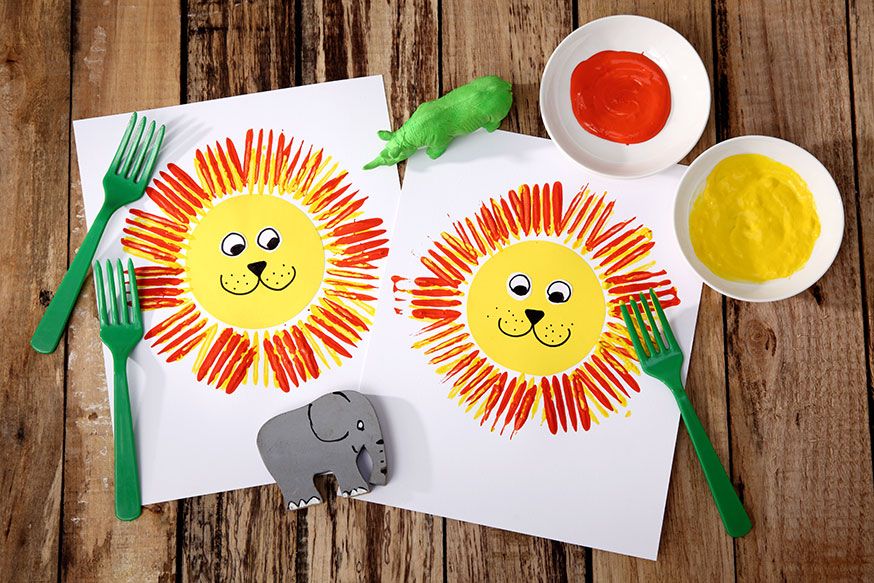 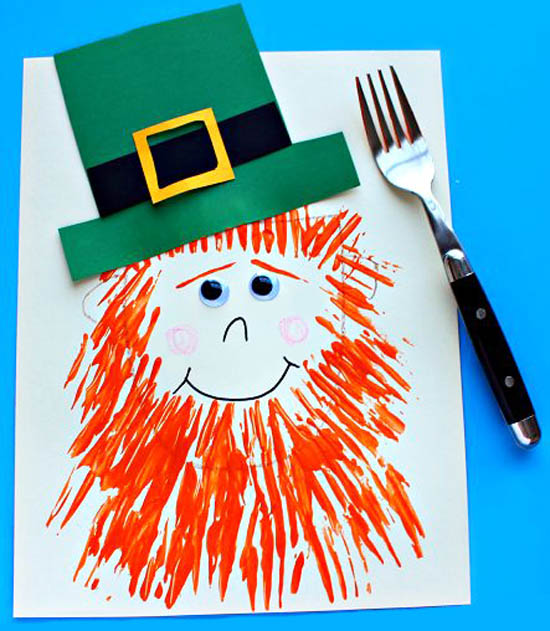 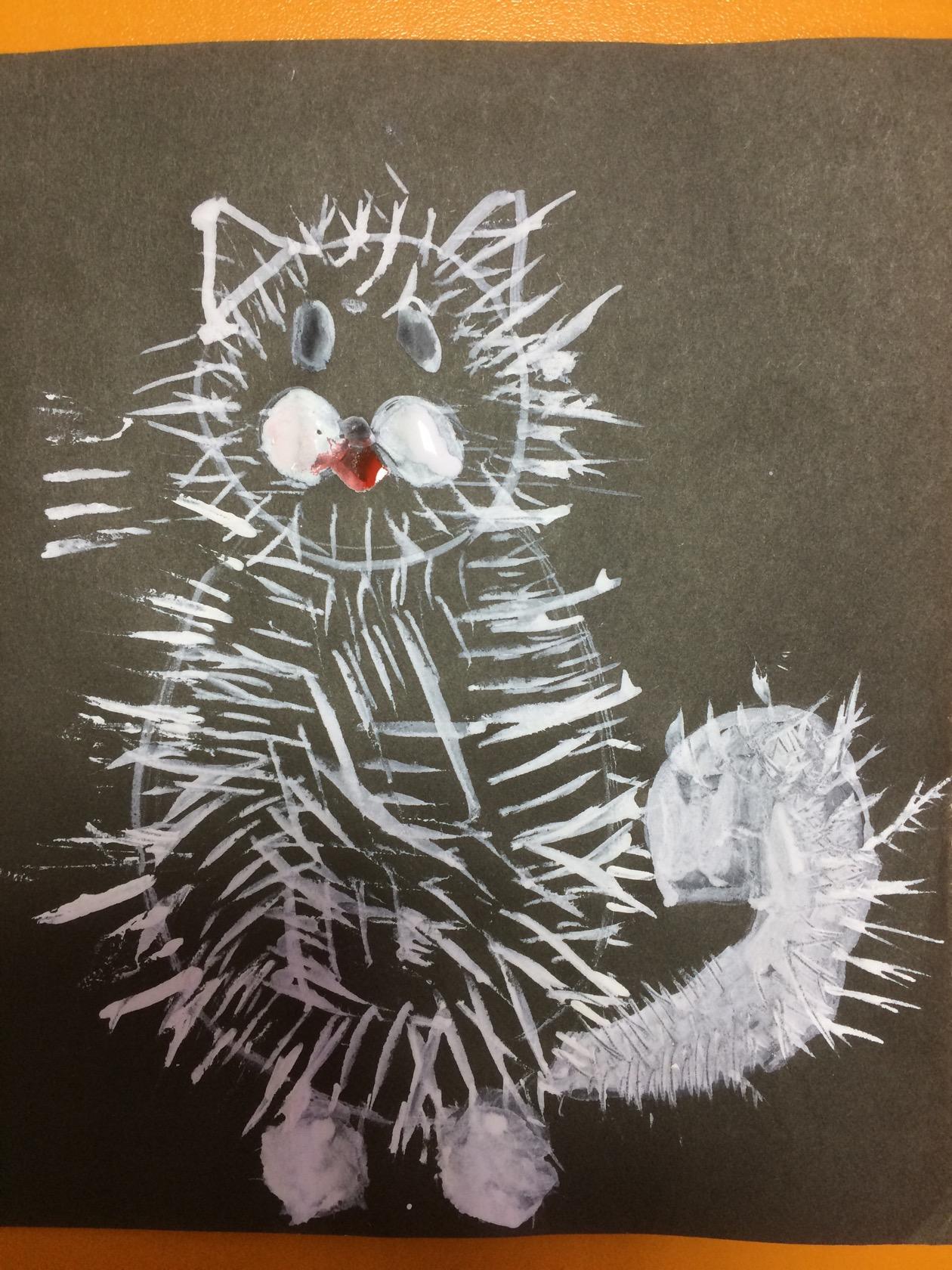 Спасибо за внимание!